Evaluation and Management of Urinary Tract Infections
Best Practices: Current and Future Therapies
Faculty Declaration
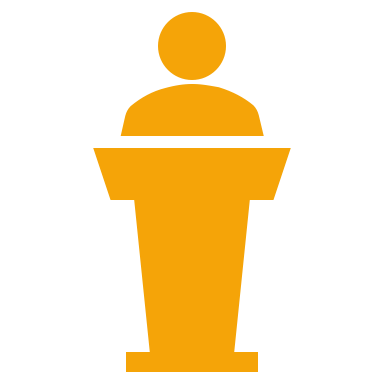 Nothing to declare
Objectives
Describe signs and symptoms of upper and lower urinary tract infections in adults.
Describe differences between complicated and uncomplicated UTI.
Describe urinary tract infections in men.
List differences between urinary infection, contamination and colonization 
Describe clinical presentation of UTIs in infants and  children
List sequalae of recurrent UTI in children.
Name risk factors for UTI in Long Term Care Residents
List antibiotic categories and mechanism of action
List non-antibiotic treatments of urinary tract infection
Pathogenesis of Urinary Tract Infection
Pediatric Urinary Tract Infections
1.5 million visits annually

Approximately 75% of UTIs occur in the first 2 years of life.

First peak of UTI in the first year of life and second occurs between 2-4 years of age when toilet training typically occurs.

2% of males and 7% of females will have UTI by age 6 years
Clinical Presentation
Infants may present with nonspecific UTI symptoms
Fever, lethargy, decreased oral intake or signs of dehydration, jaundice, failure to thrive, foul smelling urine.
A UTI should be considered in any febrile infant, in the absence of another source of infection or known urinary tract abnormality
Older children 
Dysuria, urgency, frequency, with or without incontinence
Sensation of of incomplete emptying
Flank or abdominal pain
Clinical Presentation Considerations
Sexual abuse in children is not thought to significantly increase rates of UTI but there is a high rate of urinary tract symptoms in children who have been sexually abused. 
Typical symptoms are dysuria, incontinence and genital discomfort
A history of UTI or recurrent symptomatic afebrile urinary tract infections in a child is not normal.
Think anatomic abnormalities such as obstruction or vesicoureteral reflux.
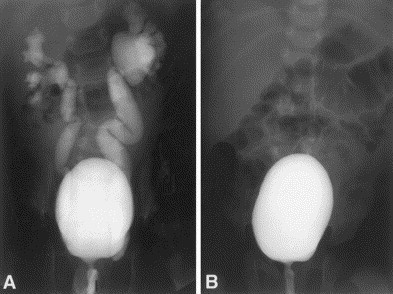 Vesicoureteral Reflux
Clinical Presentation Considerations
Treatment Considerations
Amoxicillin is often the choice for infants 2 months of age.
Trimethoprim-Sulfamethoxazole should not be used until after 2 months because of risk of bilirubin displacement causing hyperbilirubinemia and kernicterus.
Antibiotic prophylaxis for recurrent UTI should be left to pediatric urology or nephrology.
Treatment Considerations
Diabetes
Functional disability
Recent sexual intercourse
Prior history of Urogynecologic surgery
Urinary retention
Urinary incontinence
Renal stones
Immunosuppression
Rheumatoid arthritis medications many other meds
Factors Contributing to UTI in Women
Uncomplicated Urinary Tract Infection in Women
Uncomplicated Urinary Tract Infection In Women
Treatment Goals for UTI
Recurrent UTI
Complicated UTI
Pregnancy
Antibiotic Categories
Penicillin's- bactericidal, inhibit the formation of the cell wall  (Amoxicillin, Pen Vee K, Bicillin LA)
Cephalosporins-similar to PCN contain beta-lactam ring structure that interferes with synthesis of the bacterial cell wall- bactericidal  (Keflex, Cephalexin, Rocephin)

Macrolides-target bacterial ribosomes and prevent protein production (Azithromycin, Clarithromycin, Erythromycin)

Tetracyclines-bacteriostatic agents work to inhibit bacterial protein synthesis (Tetracycline, Doxycycline, Minocycline)
Antibiotic Categories
Aminoglycoside -derived from bacterium produces “streptomycin” works by stopping  bacteria from making proteins  (Amikacin, Gentamycin, Neomycin)

Folate Antagonists-Trimethoprim inhibits bacterial synthesis

Fluoroquinolones- bactericidal and kill bacteria by inhibiting bacterial enzyme DNA gyrase (Ciprofloxacin, Levofloxacin, Ofloxacin)
Urinary Analgesics
Urinary Analgesics
Prevention / Suppression
Can occur in the setting of prostatitis
Most men with urinary tract infection have a functional or anatomic abnormality of the GU Tract
Enlarge prostate or GU instrumentation predispose men to infection.
Similar symptoms to women.
E.coli is most frequent pathogen.
Asymptomatic bacteriuria is common in elderly men.
Diagnostic evaluation in young boys and men with recurrent or complicated infections.
Urinary Tract Infection in Men
Lack of evidence to guide recommendations for UTI treatment.
Treatment with a single-dose of antibiotic is inadequate. 
Require at least 6 weeks of appropriate antibiotic.
Study of over 4,000 outpatient male veterans found longer-duration treatment (>7days) for male UTI in the outpatient setting was not associated with a reduction in early or late recurrence of UTI.
Infectious Disease Society of America specifically excluded men from their recommendations due to lack of evidence.
Recommendations for treatment generally state 7-14 days of antibiotic therapy
Urinary Tract Infections in Men
Long Term Care Residents
UTI most common cause of bacteremia and hospitalization in LTC residents.
UTI is condition in which most antibiotics are prescribed
Individuals with asymptomatic bacteriuria should not be prescribed antibiotics
Does not change chronic genitourinary symptoms or improve survival
Prescribing antibiotics increases risk of antimicrobial resistance
Residents  in Long-Term Care
Nine Clinically Relevant Symptoms
Long Term Care ResidentsRisk Factors for Resistance
Nursing homes serve as one of our most fertile breeding grounds for antibiotic-resistant strains of bacteria
In 2008, 93% of deaths were from Clostridium difficile were among persons 65 and older.
Agency for Healthcare Research and Quality have guidelines for treatment of UTI
Assists clinicians with decision making for treatment.
Asymptomatic UTI is common but there is no research that treatment is beneficial and may be harmful.
Long-Term Care Residents
Management of Symptomatic UTI In LTC
Antibiogram
Estrogen
Nutraceuticals
Cranberry (Vaccinium macrocarpon)
Hyaluronic Acid
D-Mannose
Vitamin C
Immunomodulant Agents
Probiotics
Hiprex
Cytex
Uromune

 Developed by Immunotek
Vaccine
 UTI free rates of 33% to 78% at one year 
 Sublingual spray 1x daily for 3 months
Future Therapies
References
CDC.gov Urinary Tract Infection (UTI) Event for Long-Term Care Facilities https://www.cdc.gov/nhsn/pdfs/ltc-uti-protocol_final_8-24-2012.pdf
CDC.gov Catheter-Associated Urinary Tract Infections (CAUTI) https://www.cdc.gov/infectioncontrol/guidelines/cauti/index.html/%20CAUTIguideline2009final.pdf
Kistler, CR et al., JAGS 2017;65, 1719-25
Geano, L., Buhr GT. Urinary Tract Infections in Older Adults Residing in Long-Term Care Facilities. Annals of Long- Term Care 2012;20 (4): 33-8
Wright, S.W., Wrenn, K.D., Haynes, M., Haas, D.W. (2000). Prevalence and risk factors for multidrug resistant uropathogens in ED patients. Am J Emerg Med.2000;18(2): 143-146.
Muder, R.R., Brennen, C., Drenning, S.D., Stout, J.E., Wagener, M.M. (1997). Infect Control Hosp Epidemiol. 18 (12), 809-813.
White B. (2011). Diagnosis and treatment of urinary tract infections in children. Am Fam Physician. 83(4), 409-15.
Winberg, J., Bergstrom, T., Jacobsson, B. (1975). Morbidity, age and sex distribution, recurrences and renal scarring in symptomatic urinary tract infection in childhood. Kidney Int Suppl. 4, S101-6.
Wisswell, TE, Enzenauer, R.W., Holton, M.E., Cornish, J.D., Hankins, C.T. (1987). Declining frequency of circumciscion: implications for changes in the absolute incidence and male to female sex ratio of urinary tract infections in early infancy. Pediatrics, 79 (3); 338-42.
References
Karmazyn, B.K., Alazraki, A.L., Anupindi, S.A., Dempsey, M.E. et al. (2017). ACR Appropriateness Criteria Urinary Tract Infection-Child. J. Am Coll Radiol. 14, S362-371.
Puntis, D., Malik, S., Saravanan, V., Rynne, M., Heycock, C., Hamilton, J., Kelly, C.A. (2012). Urinary tract infections in patients with rheumatoid arthritis. Clinical Rheumatology. 32, 355-360.
Bent, s., Nallamothu, B.K., Simel, D.L. et al. Does this women have an acute uncomplicated urinary tract infections? JAMA 2002; 287; 2701.
Ahrq.gov/sites/default/files/wysiwyg/nhgide/4_TK_T4-Letter_to_Prescribing_Clinicians pdf
Trautner, B.W. (2013). New perspectives on urinary tract infection in men. Comment on “Urinary tract infection in male Veterans: Treatment Patterns and outcomes”and on “Preoperative urine cultures at a Veterans Affairs Medical Center: 173(1): 68-70.
American Urological Association Guidelines on Urinary Tract Infections.
 auanet.org/guidelines/guidelines/recurrent –uti#x14427
Chwa, A., Kavanagh, K., Linnebur, S.A., Fixen,D.R. (2019) Evaluation of methenamine for UTI prevention in older adults: a review of the evidence. Ther Adv Drug Saf 10; 1-9/
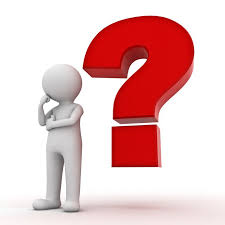 Thank you
?